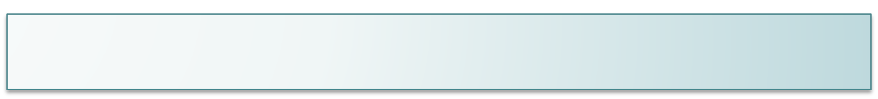 Проверка домашнего задания
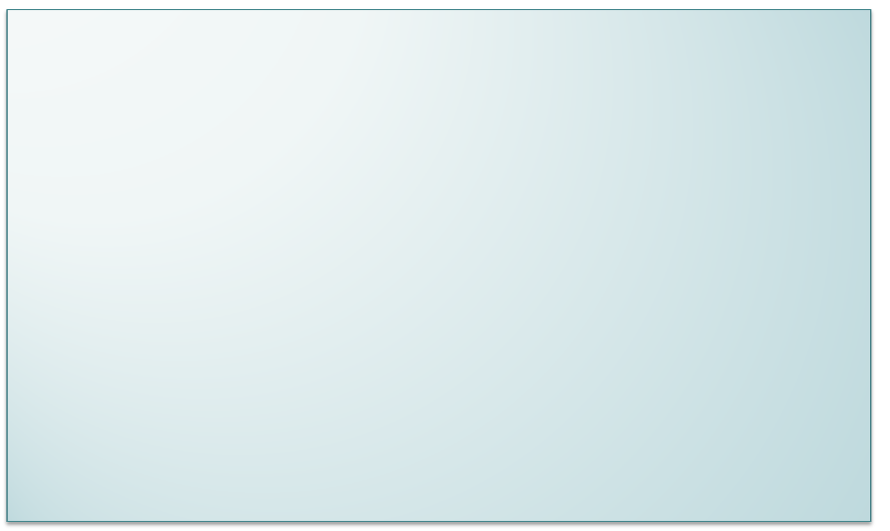 Природные богатства – это воздух и вода, полезные ископаемые и почва, растения и животные.
Капитал – это имущество, благодаря которому производят новые товары; капиталом могут быть и деньги.
Труд необходим для того, чтобы добывать природные богатства. Он нужен, 
   чтобы создавать капитал. Он требуется 
   для производства любых товаров и услуг.
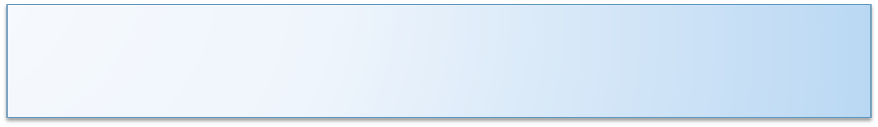 Экспресс – проверка
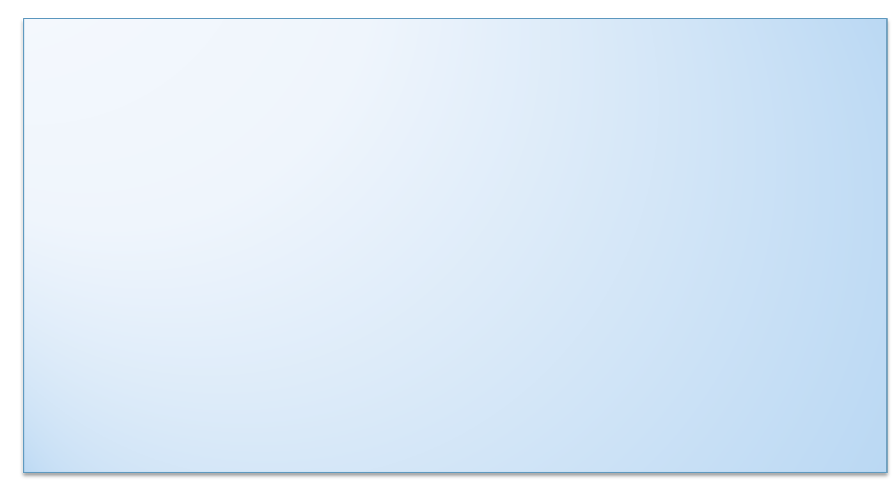 196 б, г, д 
      197 б
          198 б
               199 в 
                   200 а
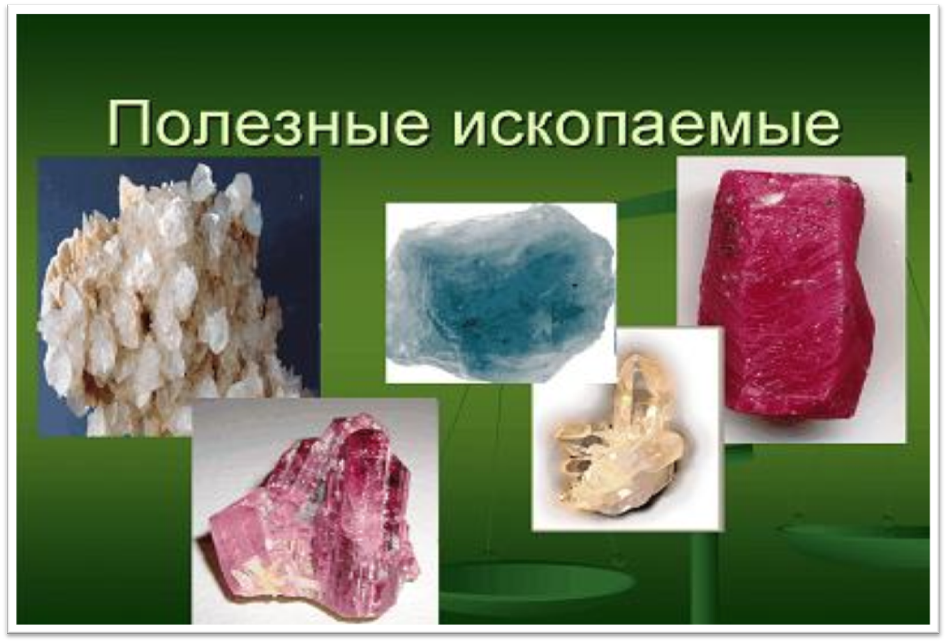 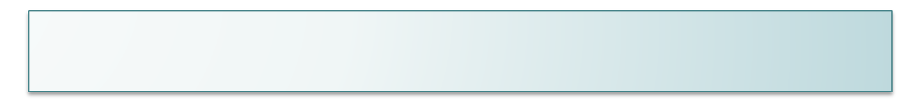 подумай
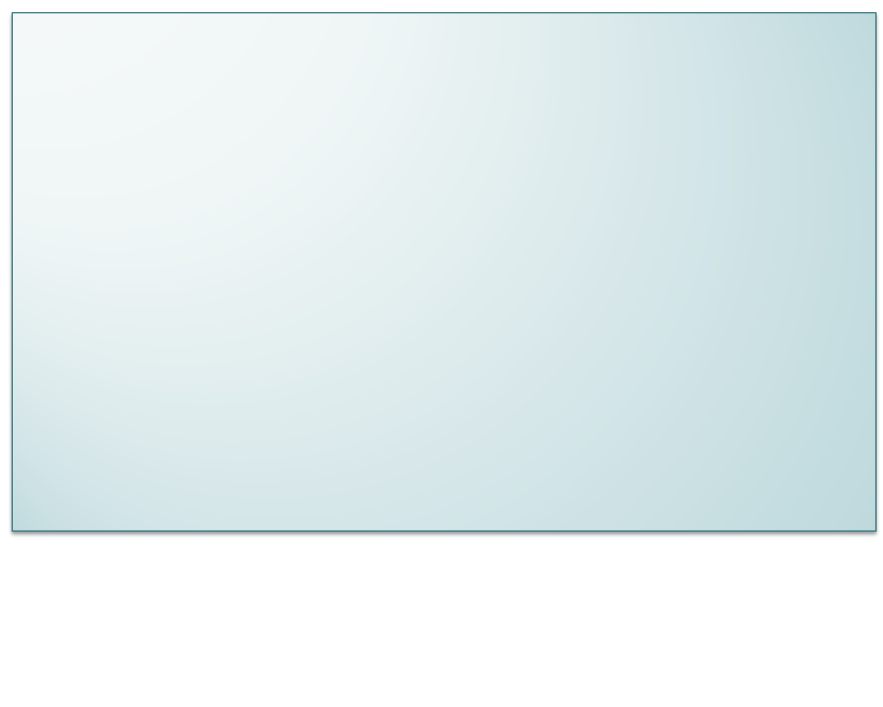 Что такое полезные ископаемые?

Для чего их добывают ?

Как их добывают ?

Какие полезные ископаемые вы 
      знаете?
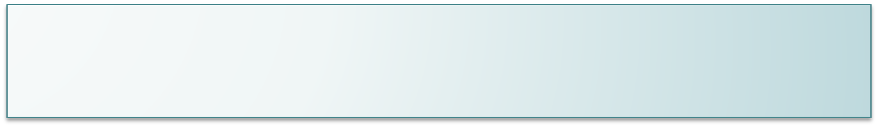 Полезные ископаемые
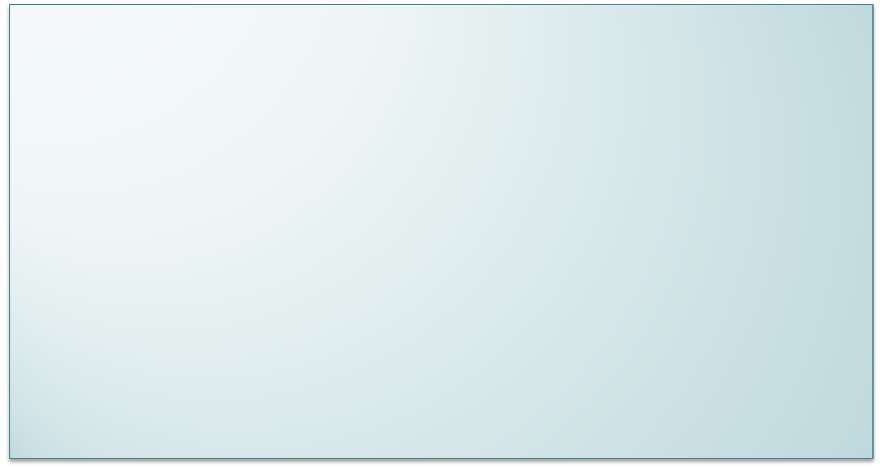 Это горные породы и минералы, которые человек использует в хозяйстве.

Это огромное, бесценное богатство Земли.
Добыча нефти
гранит
Каменный уголь
глина
известняк
Железная руда
песок
Полезные ископаемые
Полезные ископаемые
Полезные ископаемые
Полезные ископаемые
Полезные ископаемые
Полезные ископаемые
Полезные ископаемые
Полезные ископаемые
Добыча полезных ископаемых
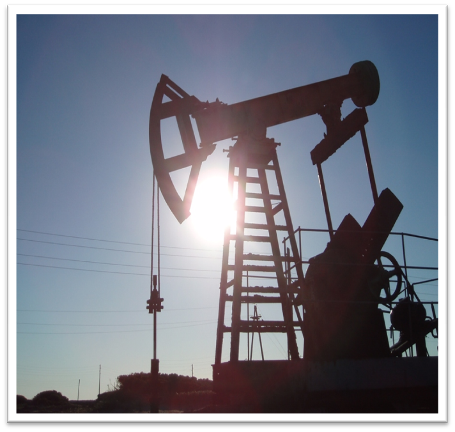 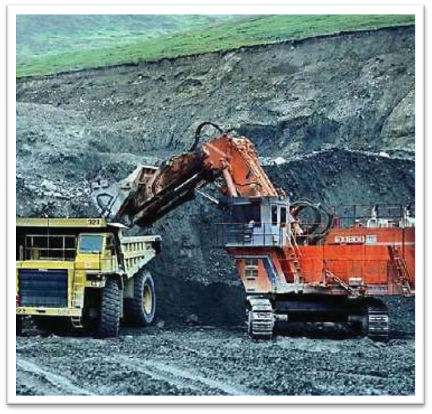 Добыча полезных ископаемых
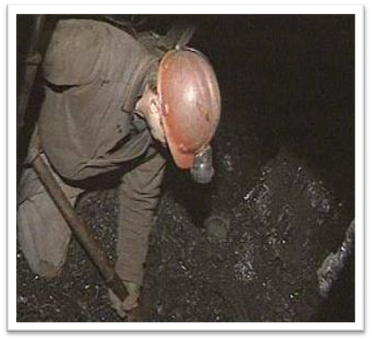 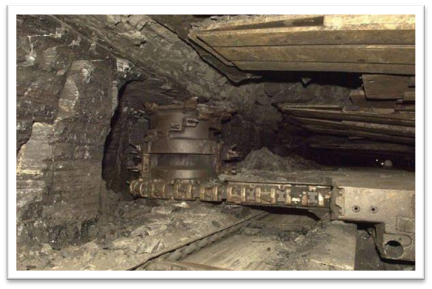 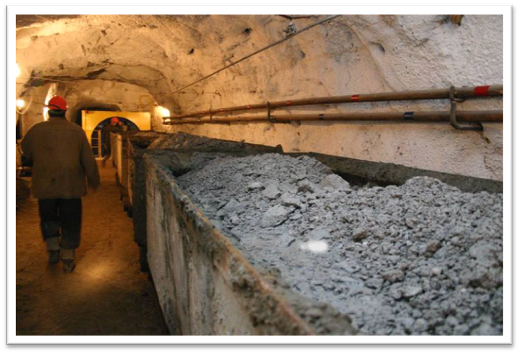 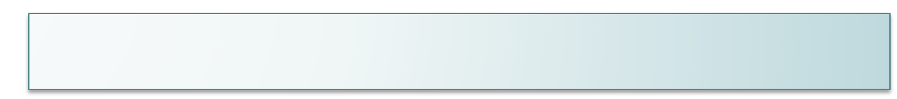 Проверь себя:
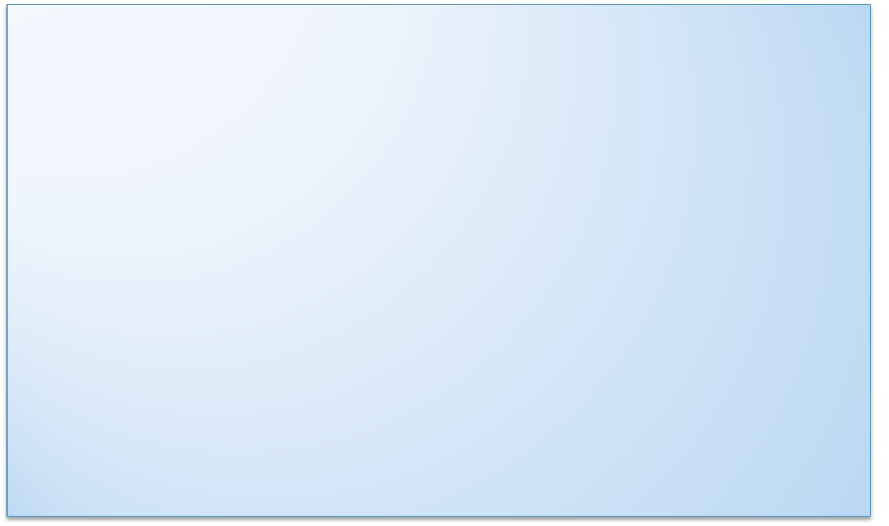 Приведи примеры полезных ископаемых.

Для чего люди добывают полезные ископаемые.

Что называют месторождениями?

Какие способы добычи полезных ископаемых тебе известны?
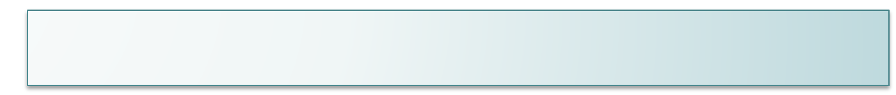 подумай:
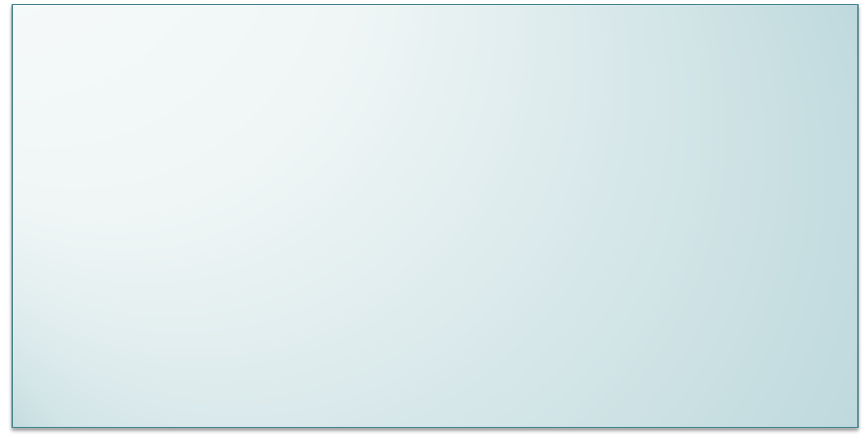 Почему добывать полезные ископаемые 
  становится всё труднее и труднее.
 
Как вы думаете, могут ли иссякнуть полезные
  ископаемые на нашей планете